Sing a song: ABC
A B C D E F G
H I J K L M N O P
Q R S T U V
W X Y Z
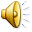 Tựa bài của bài số 5 là gì ?
Từ nào có nghĩa là “trường học” ?
Từ nào có nghĩa là “lớp học” ?
Từ nào có nghĩa là “thư viện” ?
Unit 6: My classroom
Section A (Part 1, 2 and 3)
1. Look, listen and repeat:
Look at the picture on page 54
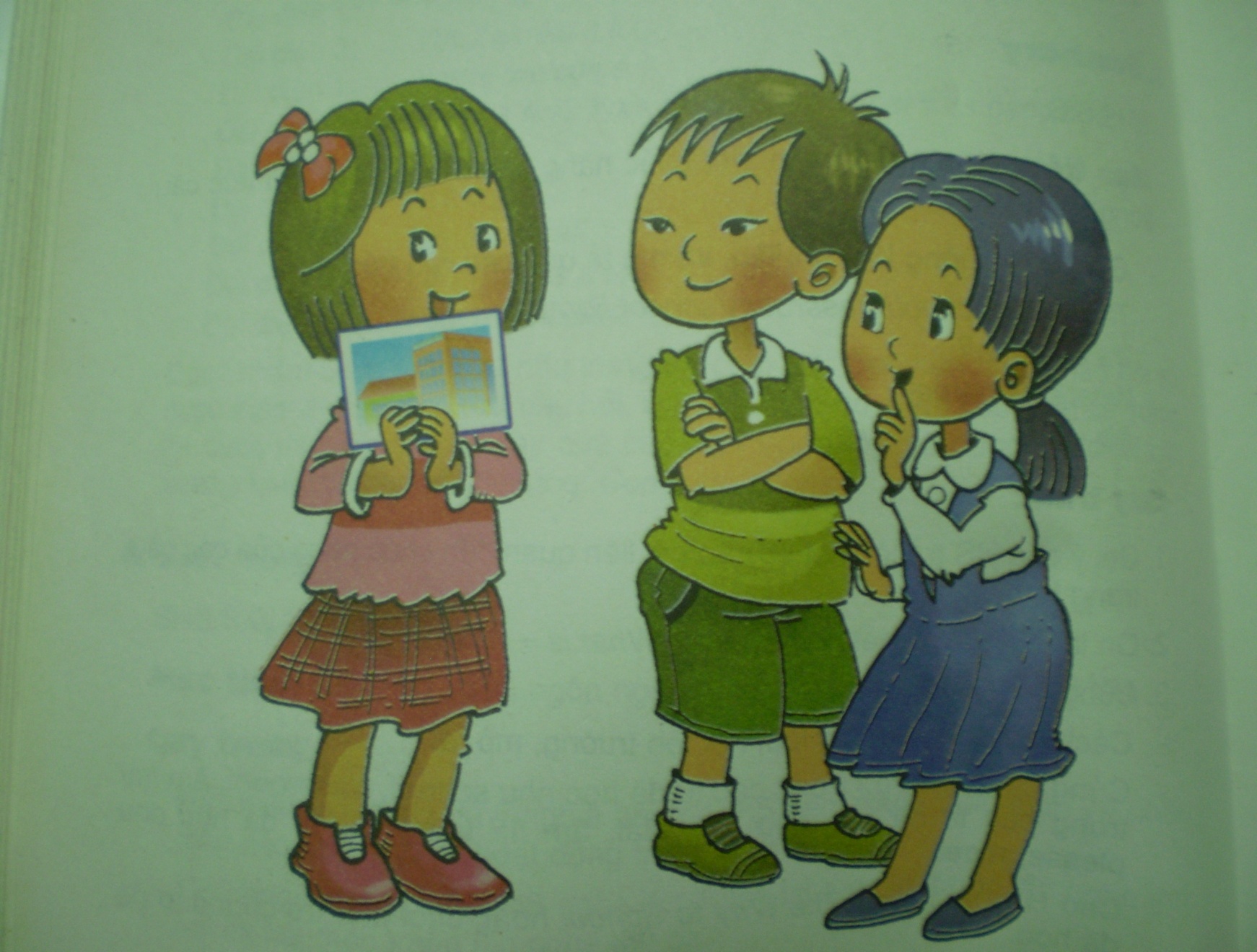 Trong tranh gồm những ai ?
- Trong tranh gồm Li Li, Alan và Mai.
Li Li cầm gì trong tay ?
- Li Li cầm một bức ảnh.
Trong tranh gồm Li Li, Alan và Mai. Li Li đang giới thiệu bức ảnh với Mai và Alan.
Listen:
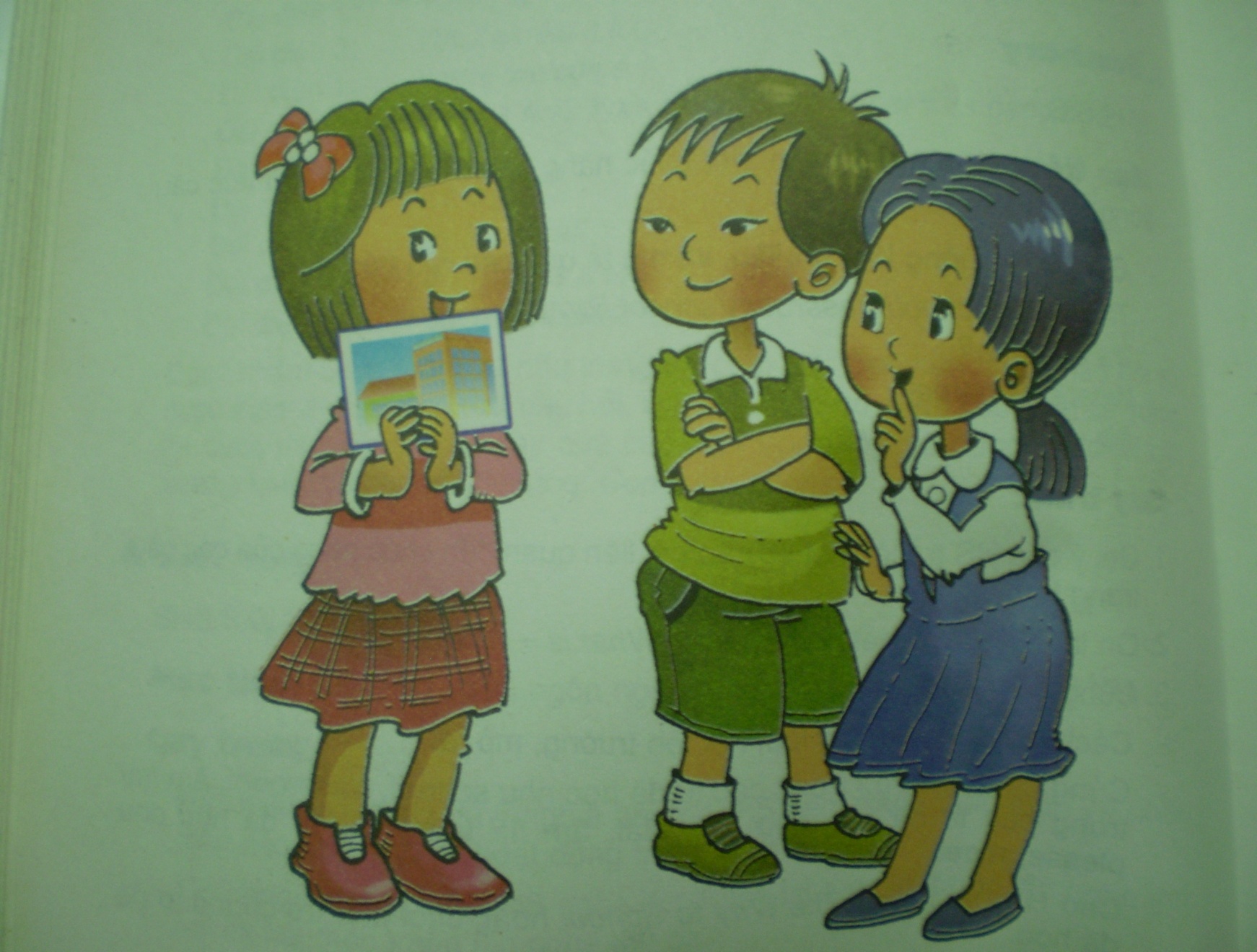 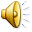 Từ mới
đây là
This is:
New   :
mới
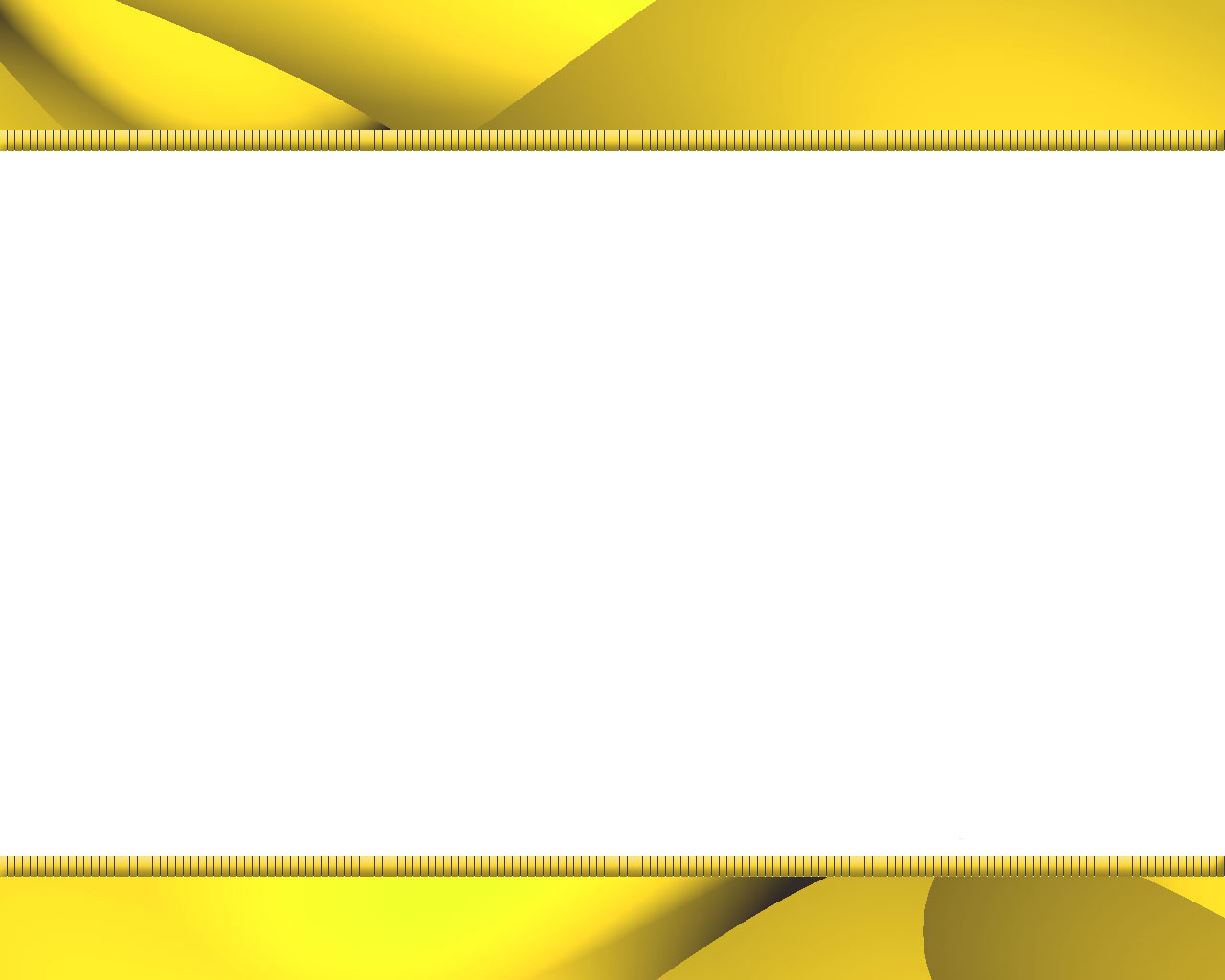 This is my new school.
Is it big ?
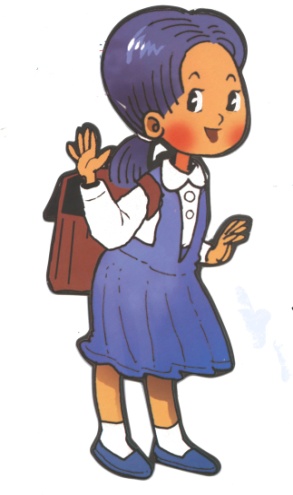 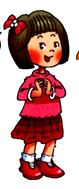 Yes, it is.
Work in pairs
3 minutes
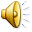 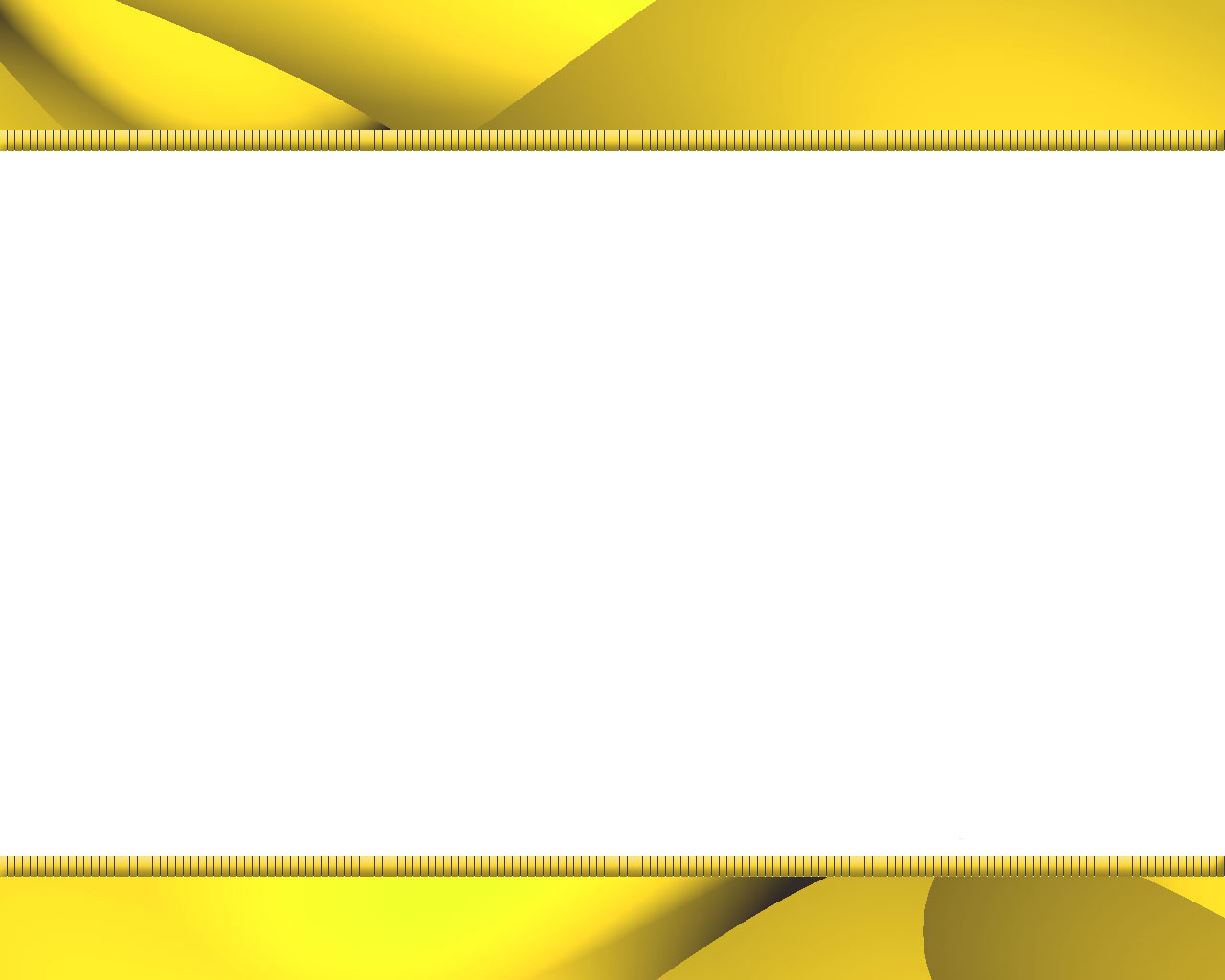 This is my new school.
Is it big ?
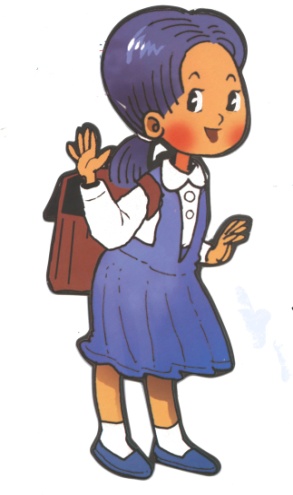 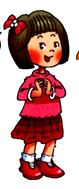 Yes, it is.
2. Look and say:
Is your book big ?
No, it isn’t. It’s small
Yes, it is.
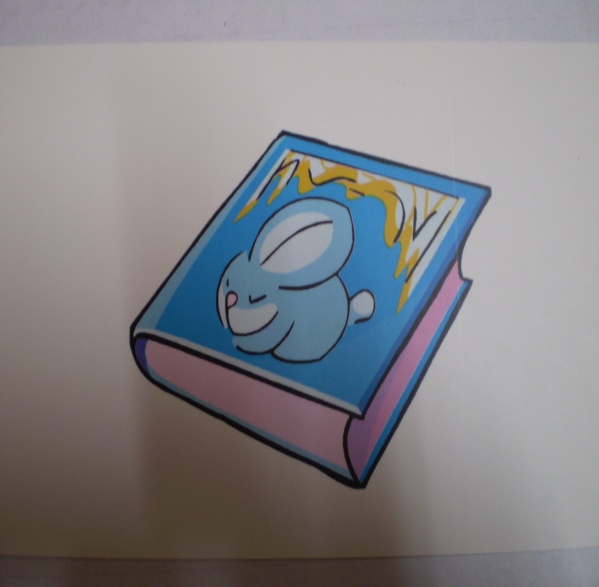 book
pen
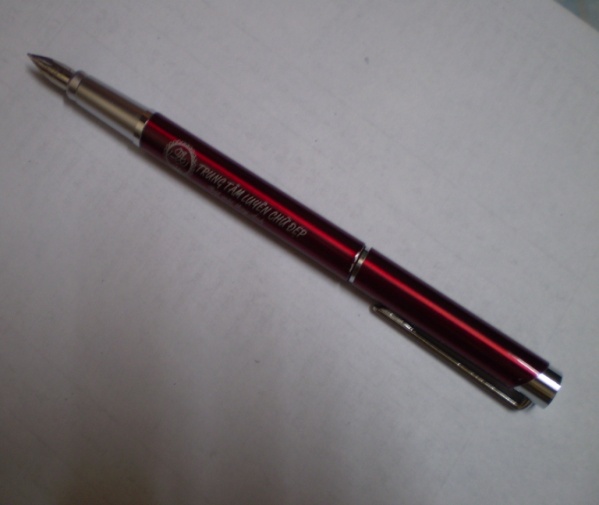 ruler
eraser
Is your book big ?
Is your pen big ?
Is your pen small ?
3. Let’s talk:
Is your ............  ........... ?
Yes, it is.
No it isn’t. It’s  ………….
Work in pairs
3 minutes
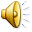 Play game: Slap the board
big
small
pen
school
book
ruler
Homework:
Write part 1 on notebooks.
Prepare Unit 6 – Section A (Part 4, 5, 6 ,7)
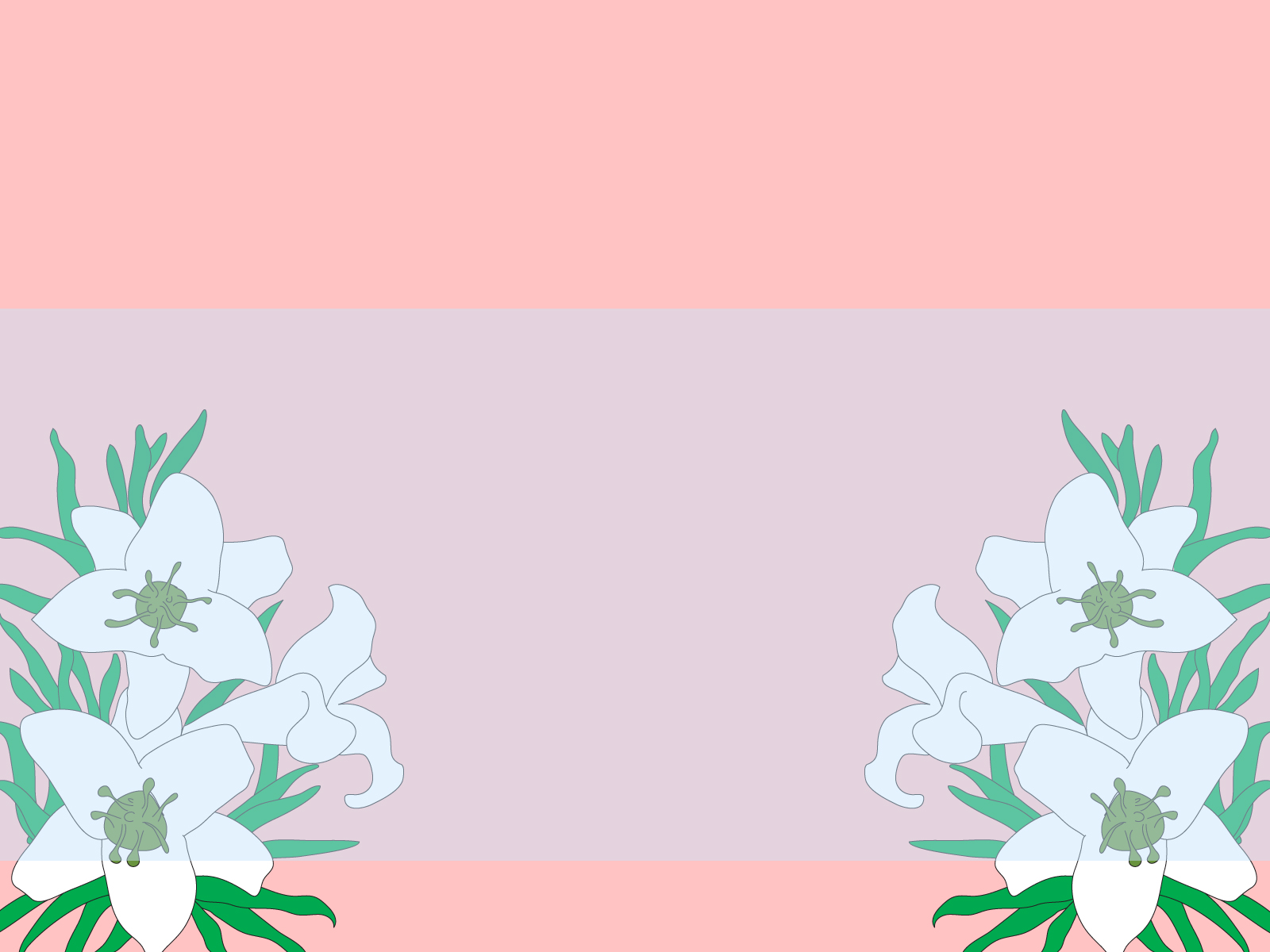 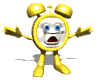 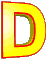 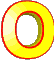 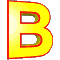 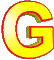 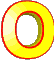 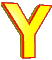 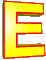 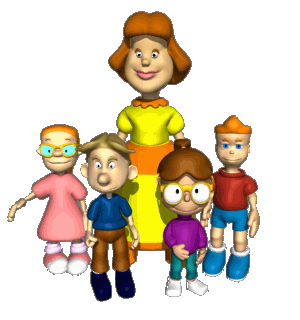